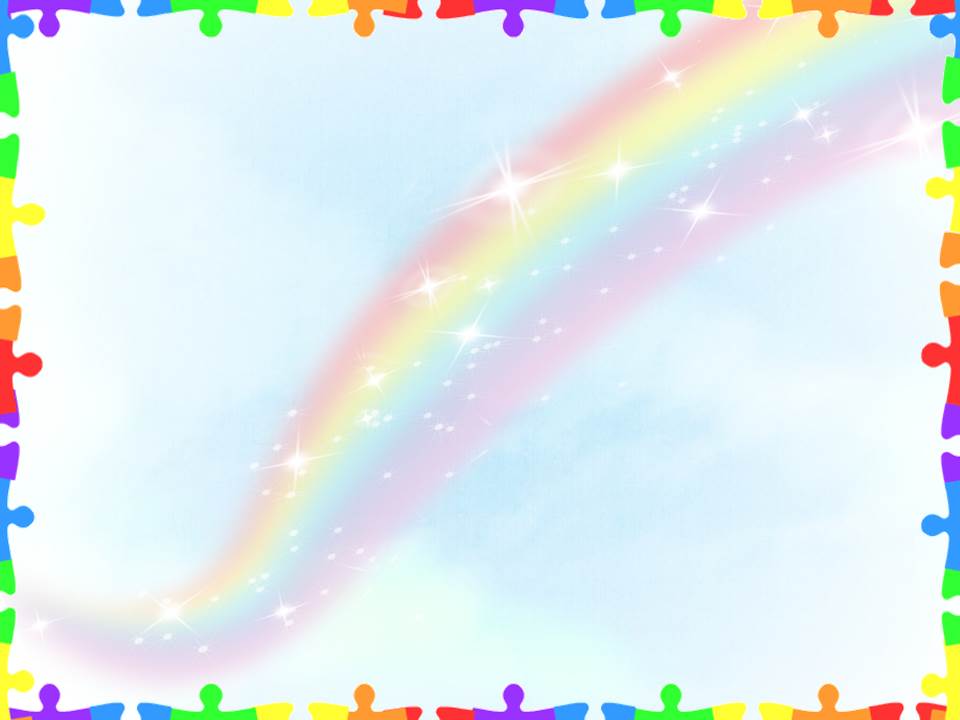 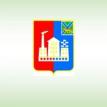 Управление образования Администрации городского округа
Спасск-Дальний
Общая электронная книга 
июнь-август 
ЛОК 2024
Общий охват – 3906 детей (доля детей отдохнувших в детских лагерях  в ЛОК  2024 от общего числа детей – 81,3 %)
Количество организаций участвующих в ЛОК 2024:
6 организаций общеобразовательных ;
2 организации дополнительного образования;
2 организации спорта;
2 организации культуры;
1 ЗОЛ «Родник здоровья».
Общий объём финансирования
 – июнь-август – 10665,61 руб.
Составитель:
Вольхина Дина Владимировна – 
главный специалист УО АГО 
Спасск-Дальний
2024 год
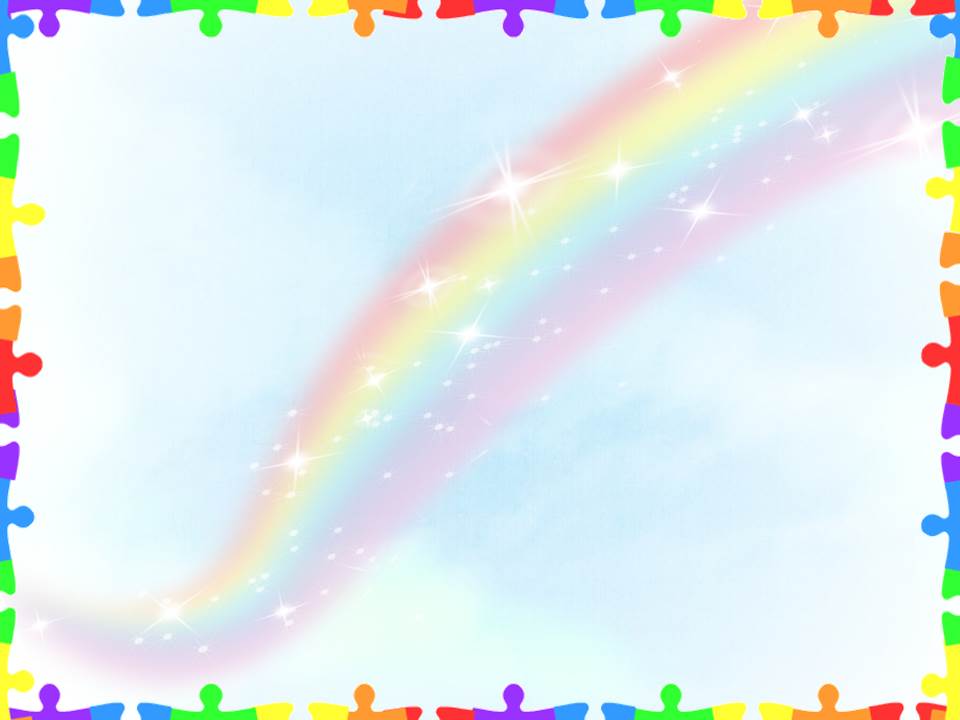 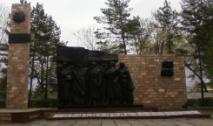 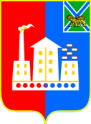 КРАЕВЕДЧЕСКАЯ ПРОГРАММА «Моя малая Родина»
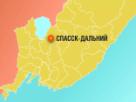 Тропа «Мой дом родной» 
С самого детства формируется такое понятие, как Родина. Малая Родина — это место, где ты родился и живёшь. Она является частичкой нашей души и греет наше сердце. Где бы не был человек, родной край всегда будет звать его. Здесь всё родное и близкое. Неважно, город это или маленькая деревушка где-то на берегу какого-то водоёма.
      С 03.06 по 25.08 в течении 3 смен в ЛОК 2024 проходило осуществление отдыха и оздоровление детей по краеведческой программе «Моя малая Родина» по трём тропам: «Мой дом родной», «Мои земляки», «Мы – будущее России». Ребята познакомились с историей нашего города, узнали о достопримечательностях, о происхождении названий улиц, о растительном и животном мире, водоёмах, через игры, викторины, презентации, посещение краеведческого музея им. Н. Береговой и заповедника Ханкайского, экскурсии в парки и скверы, производства. В конце каждой тропы делали стенгазету и проводили викторины для закрепления знаний.  Городской округ Спасск-Дальний - это наша малая Родина. Место, которое мы всегда с теплом будем вспоминать и любить. Здесь уникальная природа, живописные места и всё близкое и родное. Мы знаем здесь каждый уголок. Именно родной  город и край связан с нашим детством, самыми светлыми моментами в жизни.
В этом маленьком городе
Нет больших площадей.
В нем живет много разных
И чудесных людей.
Есть плохое, хорошее,
Как всегда и у всех.
Есть и слезы, и радости,
Есть и горе, и смех.
Есть история славная,
Где никто не забыт. 
Спасск, хоть Ближний,
хоть Дальний,
Но он  наш  городок!
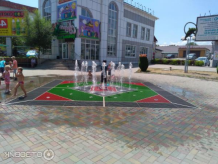 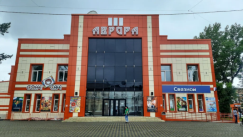 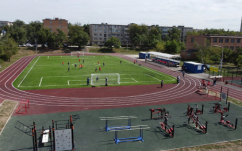 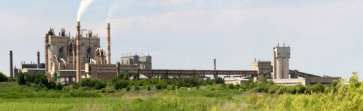 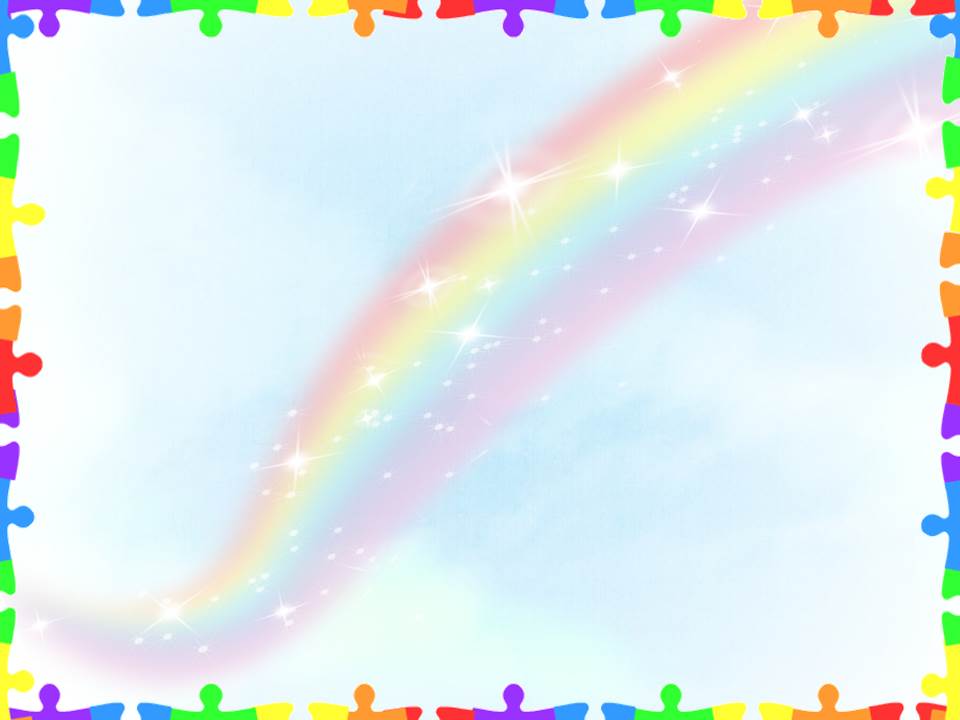 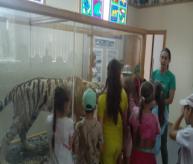 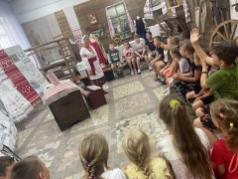 Тропа «Мой дом родной»
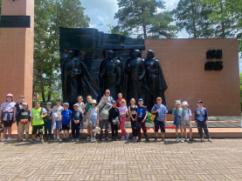 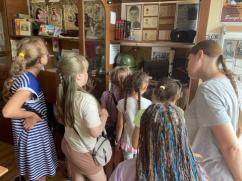 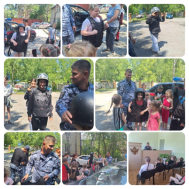 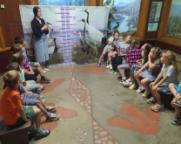 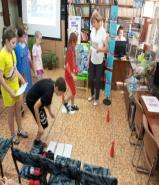 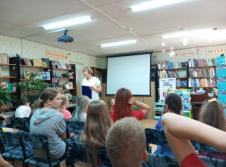 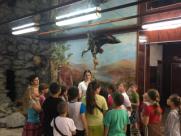 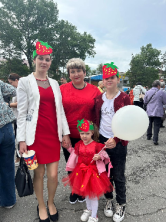 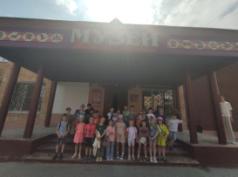 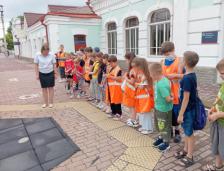 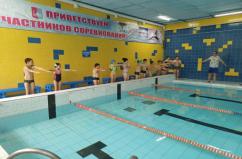 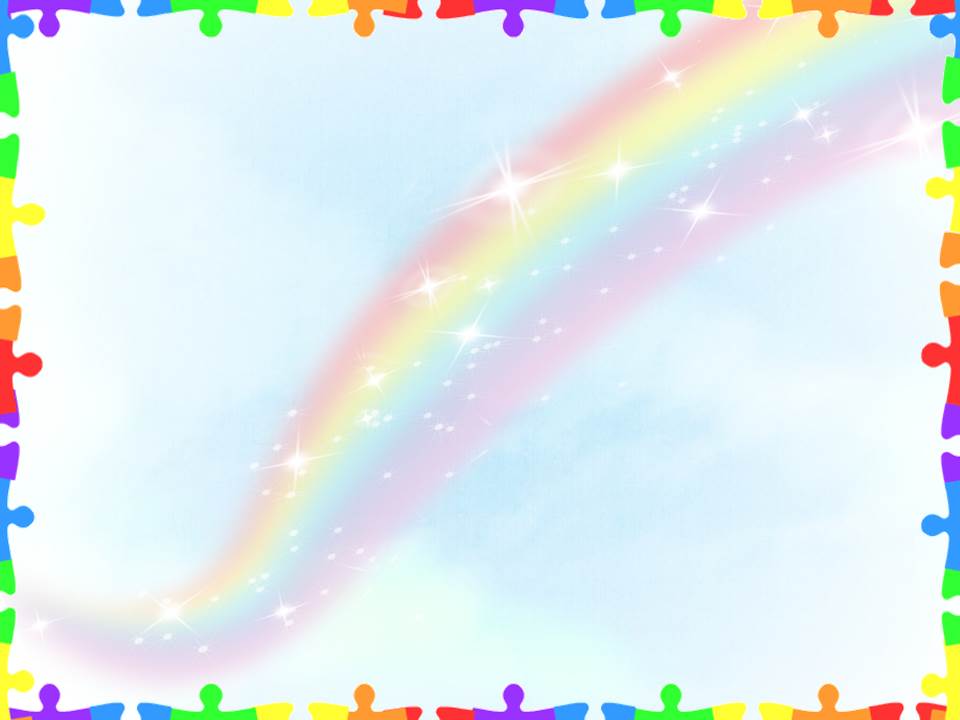 Тропа «Мой дом родной»
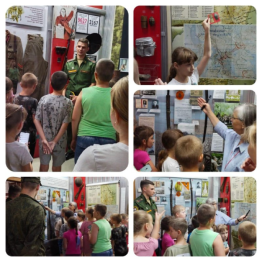 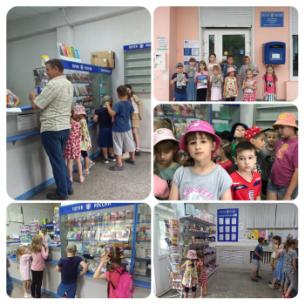 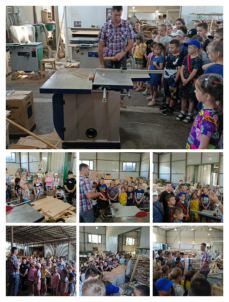 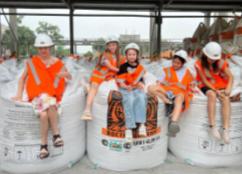 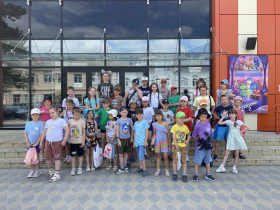 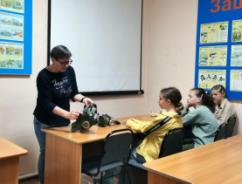 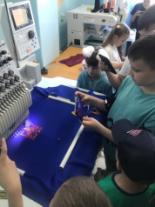 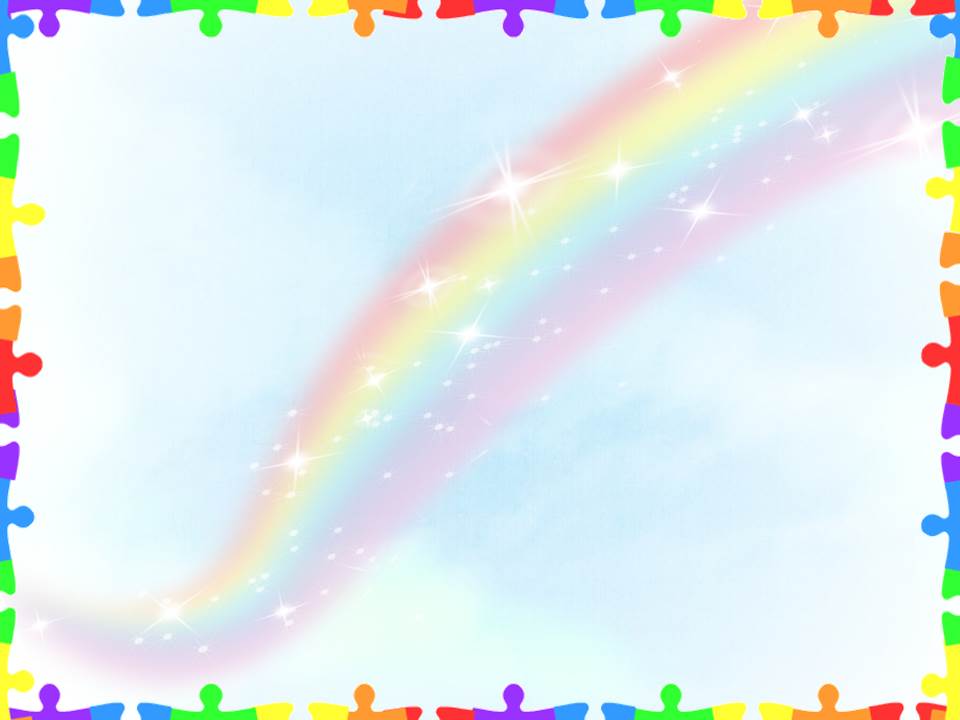 Тропа «Мой дом родной»
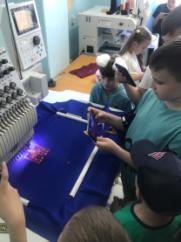 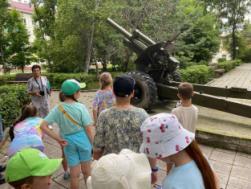 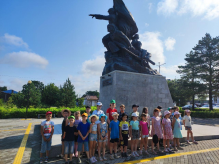 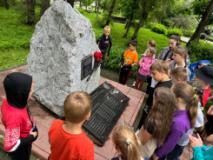 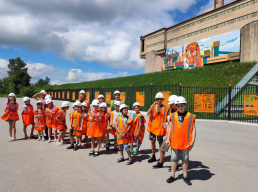 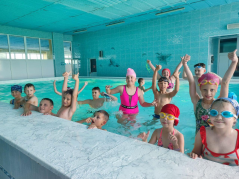 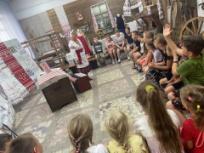 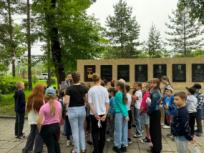 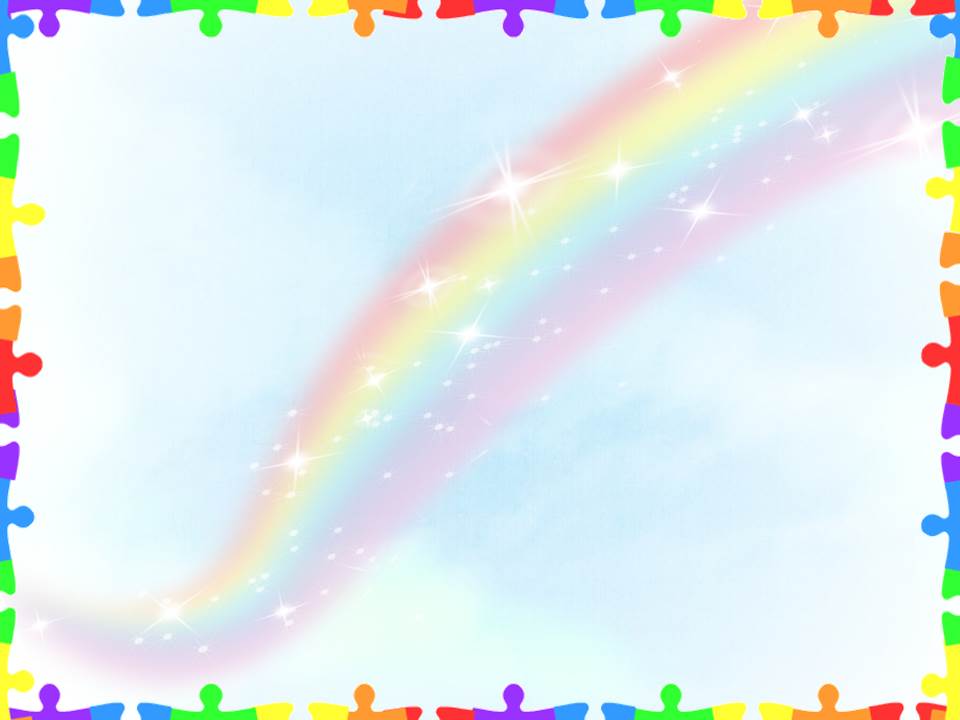 Тропа «Мои земляки»
Второй этап краеведческой программы «Моя малая Родина»: «Мои земляки». Ребята познакомились с выдающимися личностями, старожилами и почетными жителями нашего города, участниками СВО, сотрудниками разных организаций и ведомств. А познакомиться и узнать о своих земляках и историей создания города  Спасск-Дальний помогли сотрудники музея им.Н.Береговой, а также в ходе экскурсий к памятникам и монументам нашего города, на производства. Ребята узнали много интересного об образовании монументов и памятников, ухаживали за ними и высаживали цветы. На примере жизни и деятельности земляков детям было привито понимание ценности и значимости каждой человеческой жизни, профессии. Воспитатели лагерей (отрядов) стимулировали стремление узнать как можно больше о родной земле и его людях, уважение и внимание детей к старшему поколению.
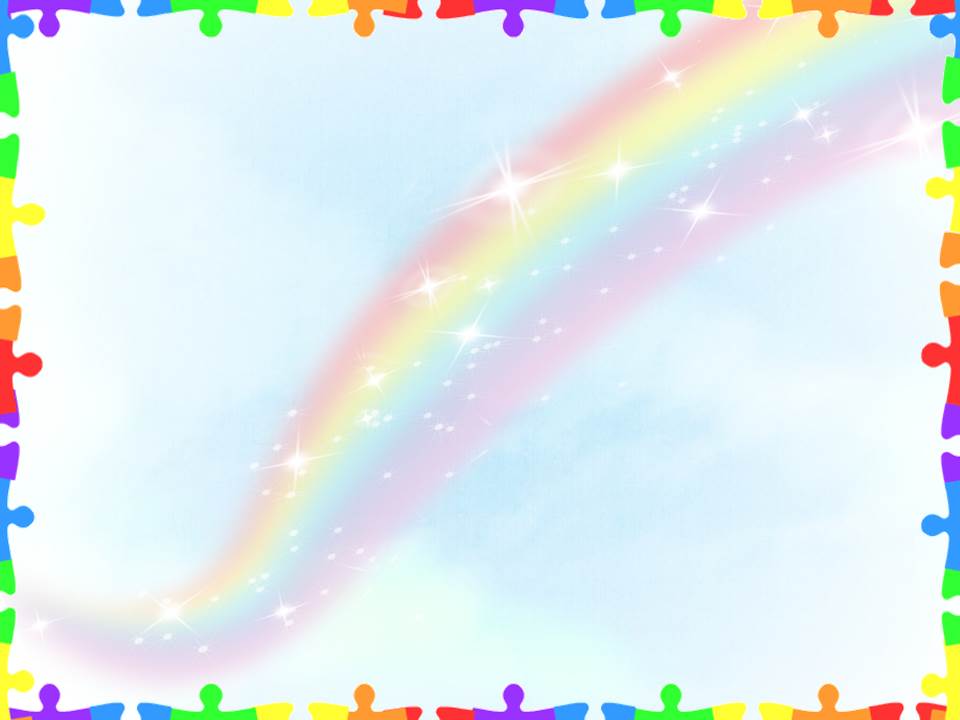 Тропа «Мои земляки»
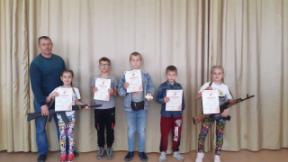 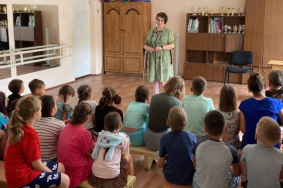 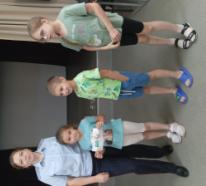 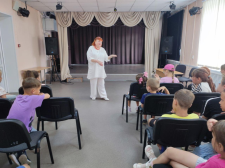 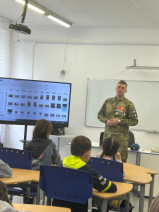 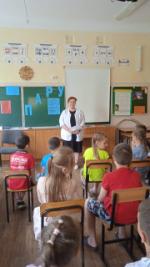 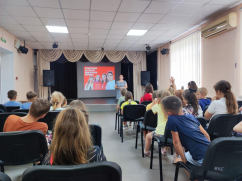 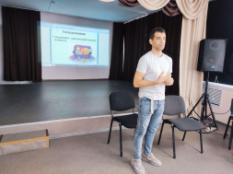 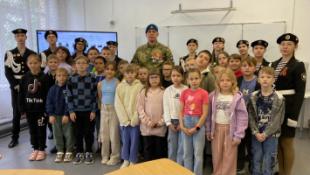 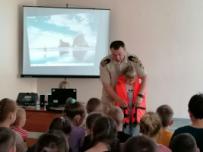 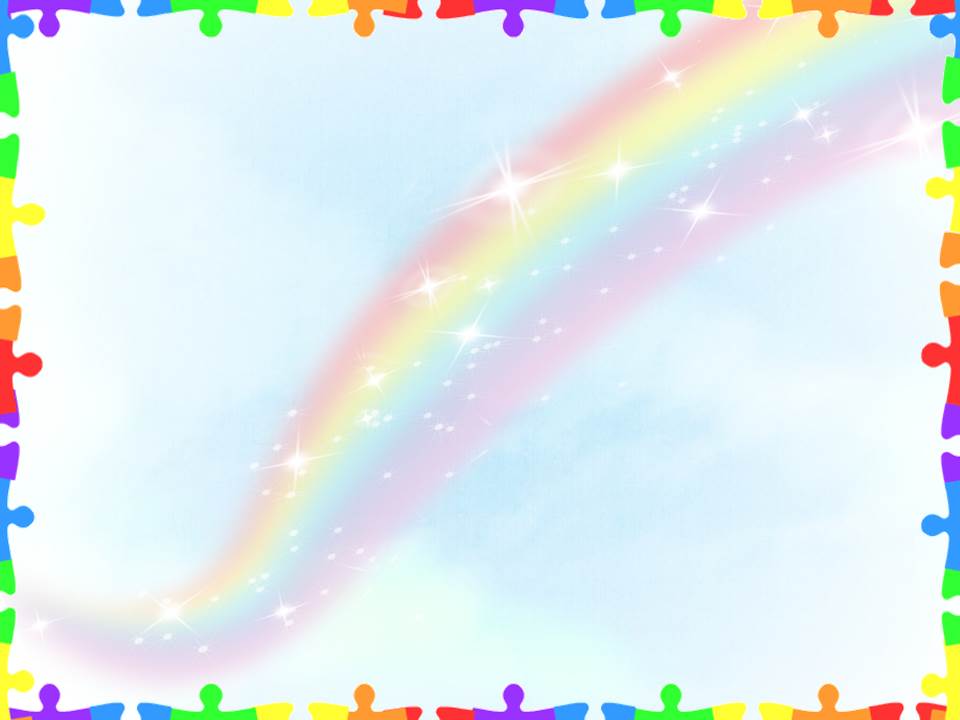 Тропа «Мои земляки»
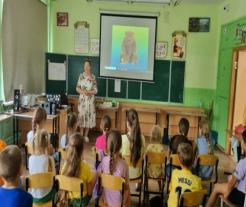 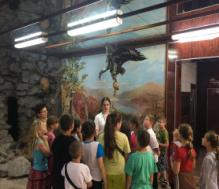 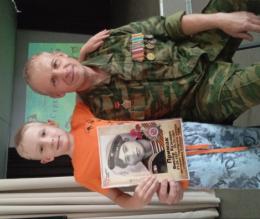 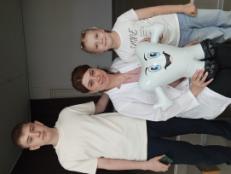 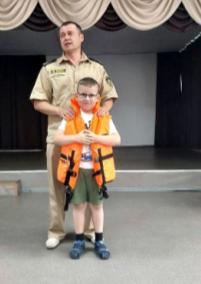 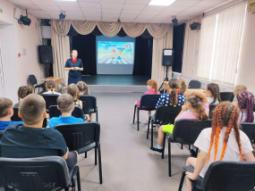 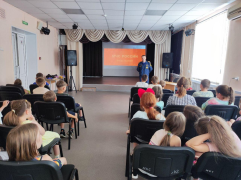 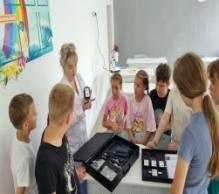 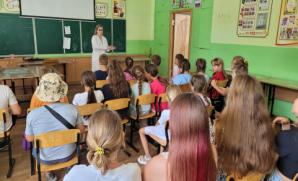 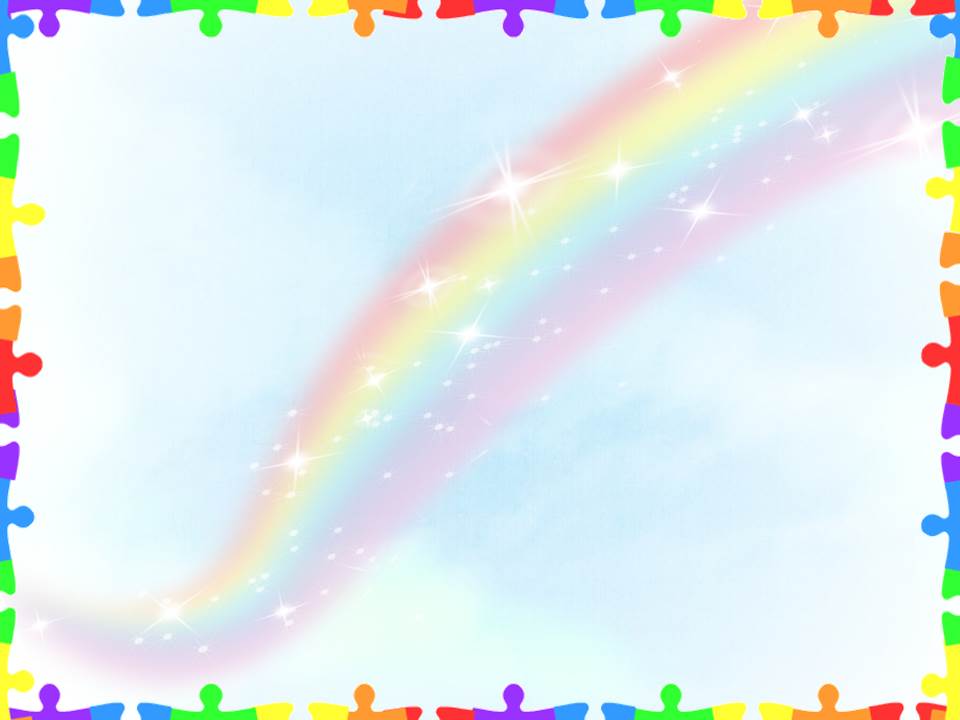 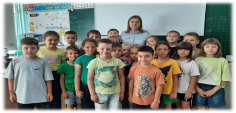 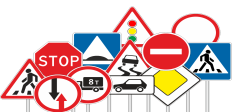 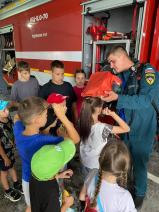 Тропа «Мои земляки»
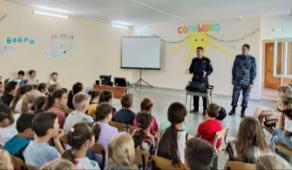 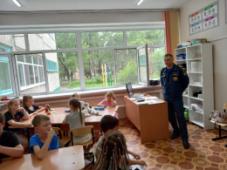 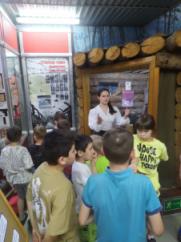 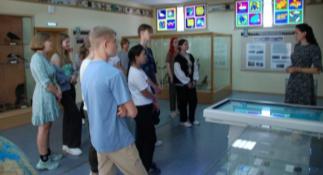 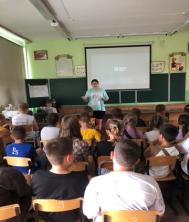 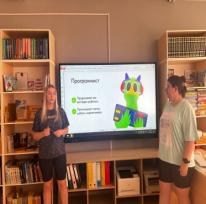 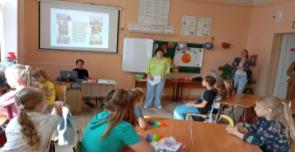 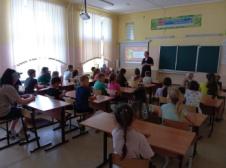 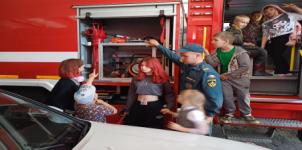 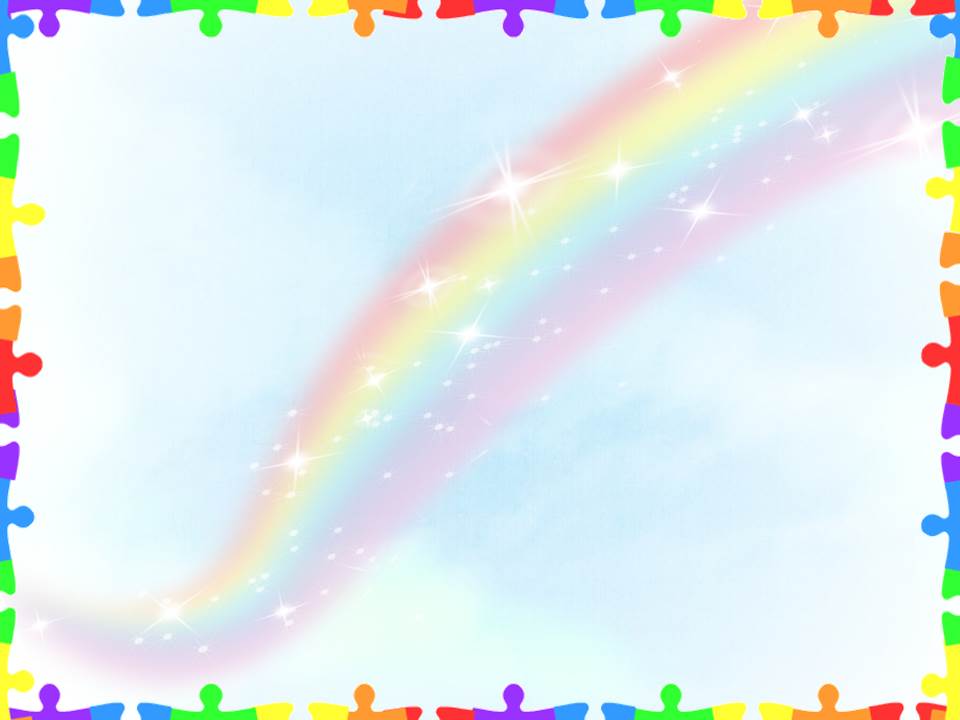 Тропа – «Мы будущее малой Родины»
Третий заключительный  этап в  летних лагерях  краеведческой программы «Моя малая Родина»- «Мы будущее малой Родины».
       В рамках цикла мероприятий организованы и проведены проекты  «Дни единых действий»:  1 июня  День защиты детей,  6 июня  День русского языка,  12 июня  День России, 9 июня День Петра 1,  22 июня  День памяти и скорби, трудовой десант «Мы за чистоту родного города», «Моя будущая профессия» и многое другое. 
      Через беседы и личный опыт были привиты бережное отношение к родному городу и его природе. Воспитывали чувство гордости за свою малую Родину и его жителей. Для себя дети извлекли понятие того, что их Спасск-Дальний – маленькая частичка нашей большой Родины и поэтому её нужно держать в чистоте и в дальнейшем внести лепту в развитие своего родного города.
      Программа способствовала формированию у ребят интереса к истории родного города, края, к своей родословной, поисковой и исследовательской деятельности, уважения к традициям, обычаям, местным достопримечательностям, культурному наследию, стремления к улучшению окружающей среды родного города, мотивации личности к познавательной деятельности и творчеству средствами патриотического воспитания.
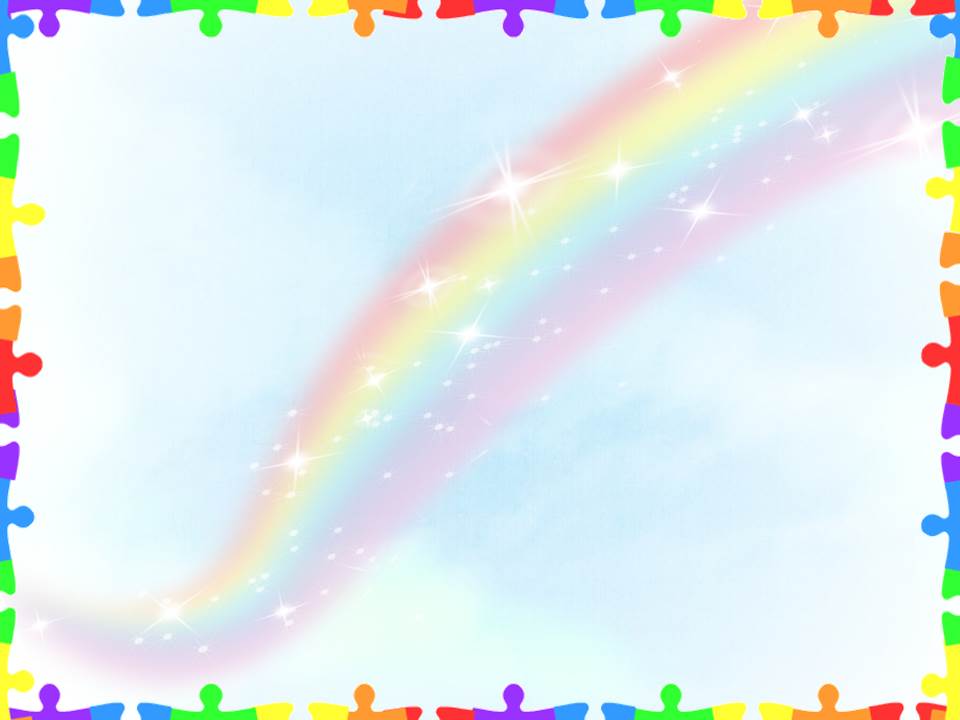 Тропа – «Мы будущее малой Родины»
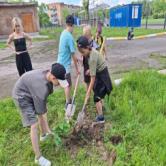 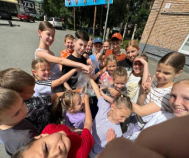 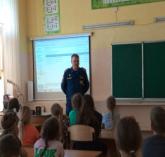 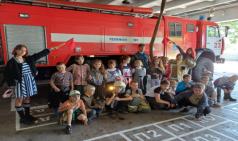 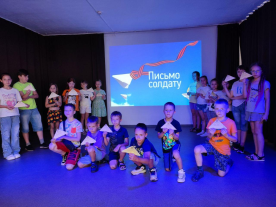 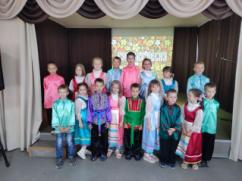 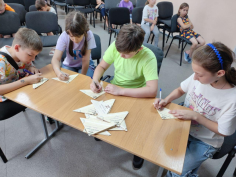 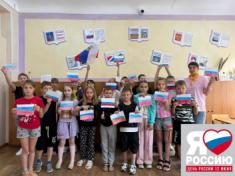 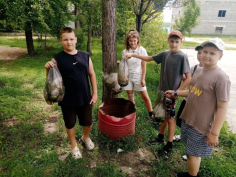 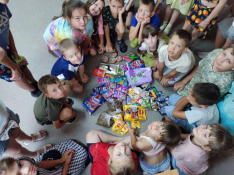 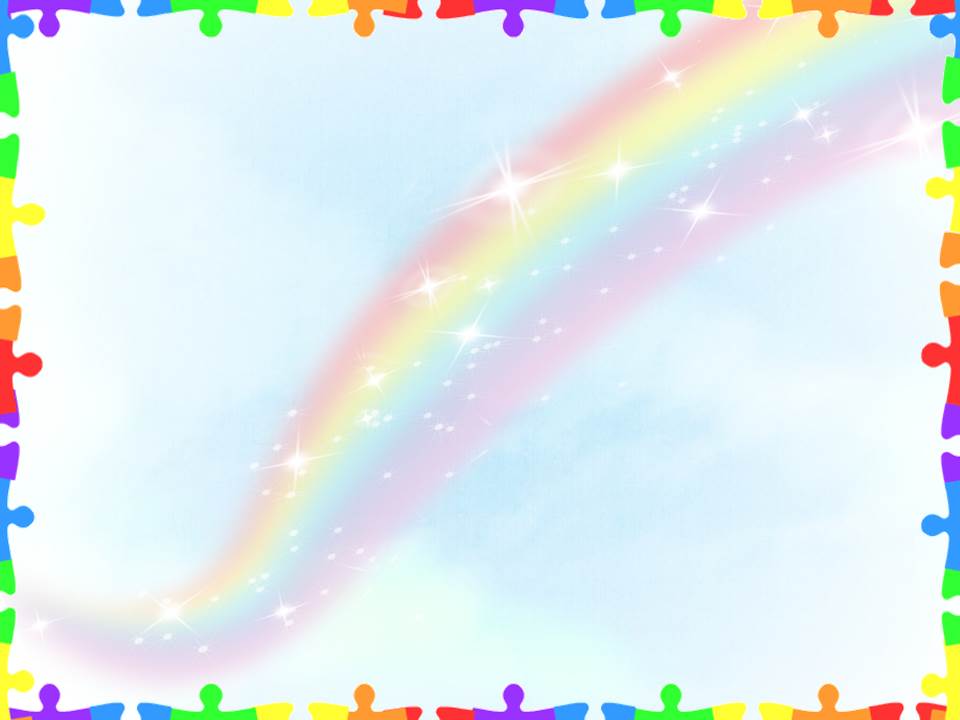 Тропа – «Мы будущее малой Родины»
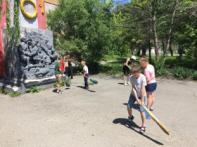 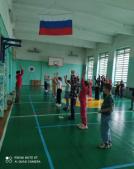 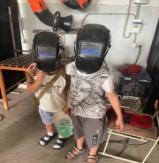 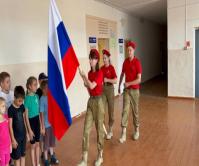 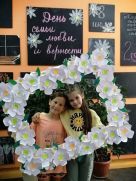 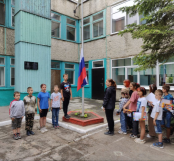 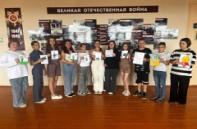 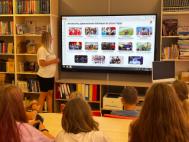 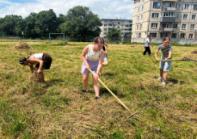 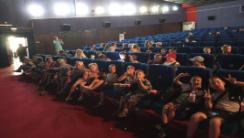 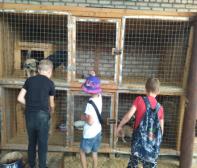 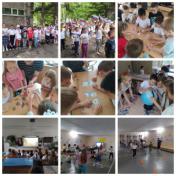 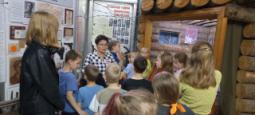 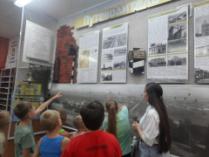 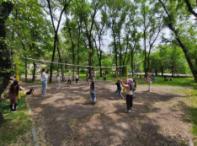 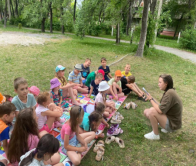 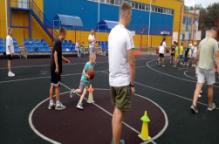 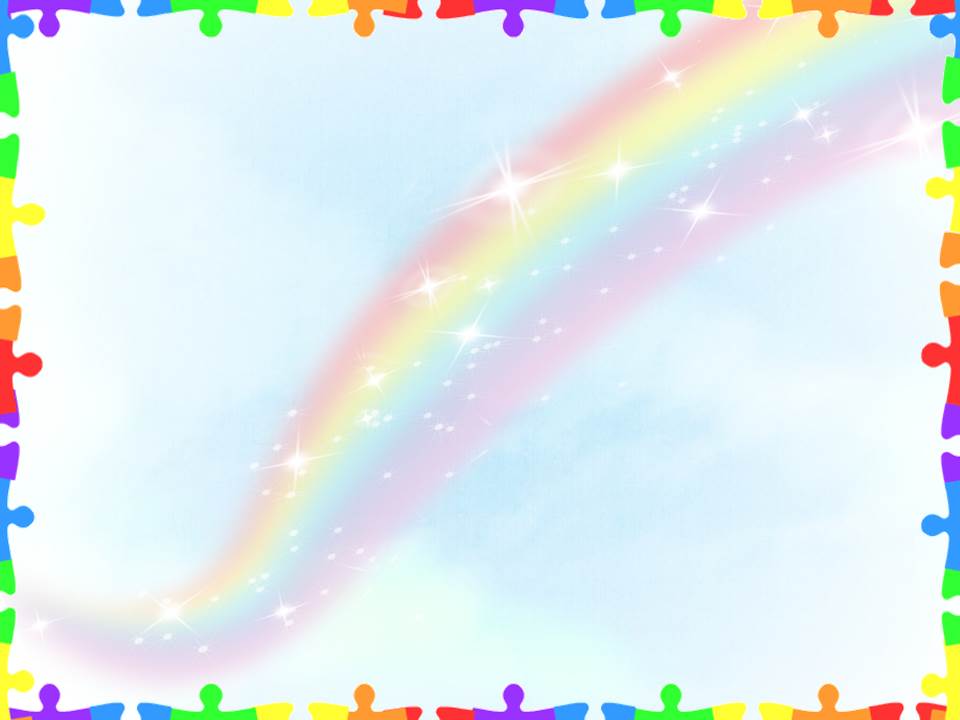 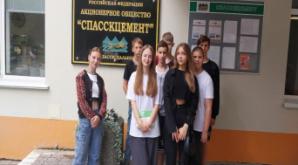 Тропа – «Мы будущее малой Родины»
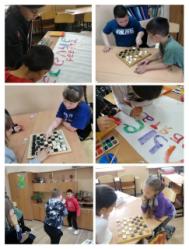 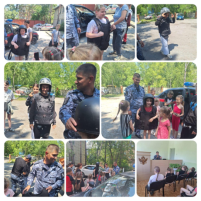 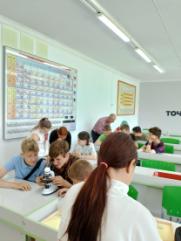 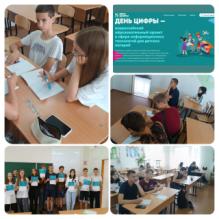 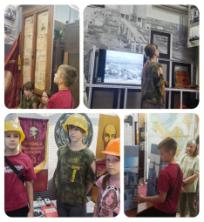 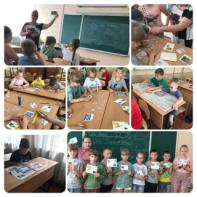 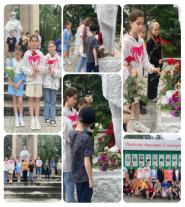 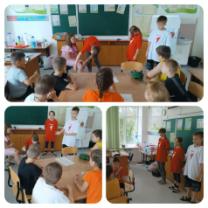 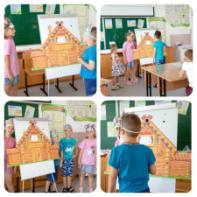 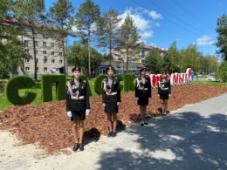 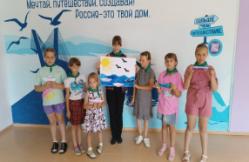 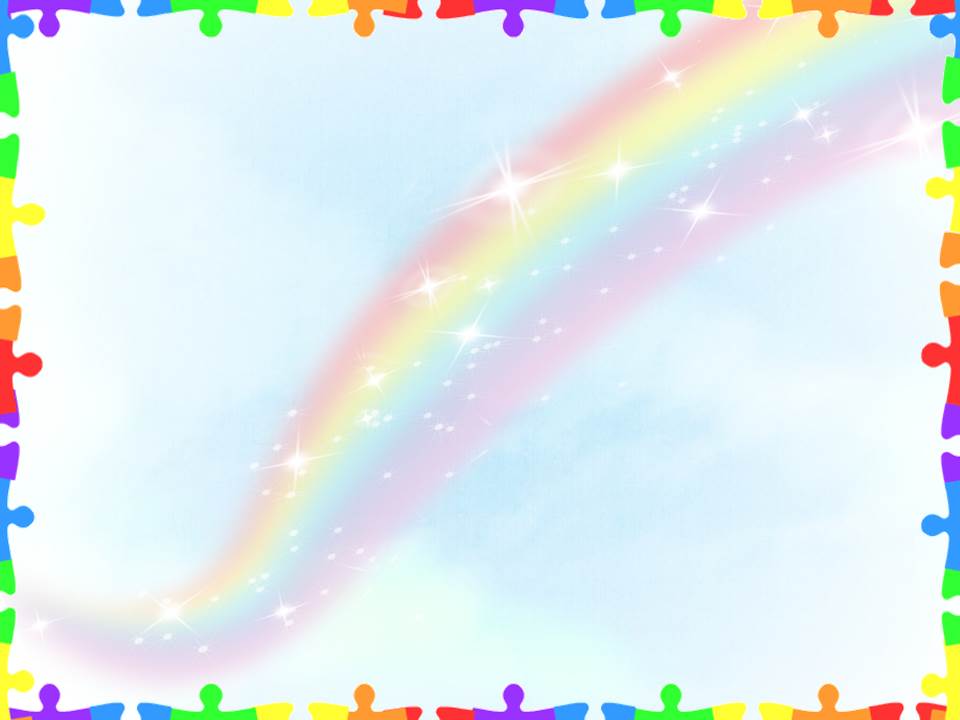 Тропа – «Мы будущее малой Родины»
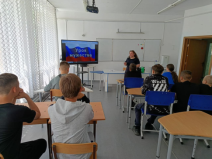 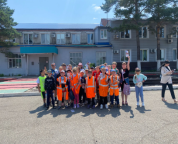 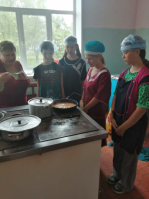 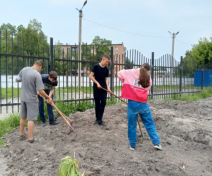 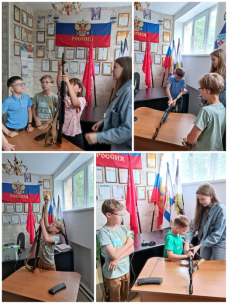 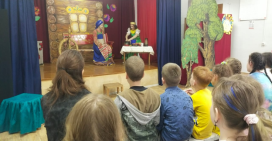 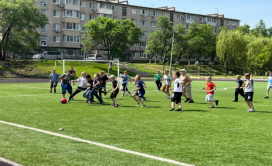 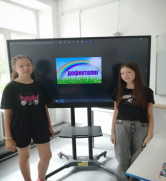 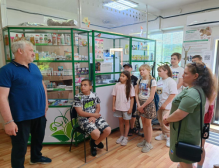 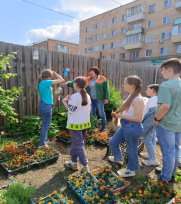 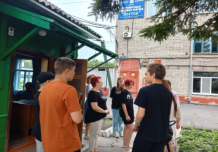 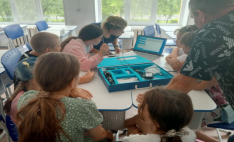 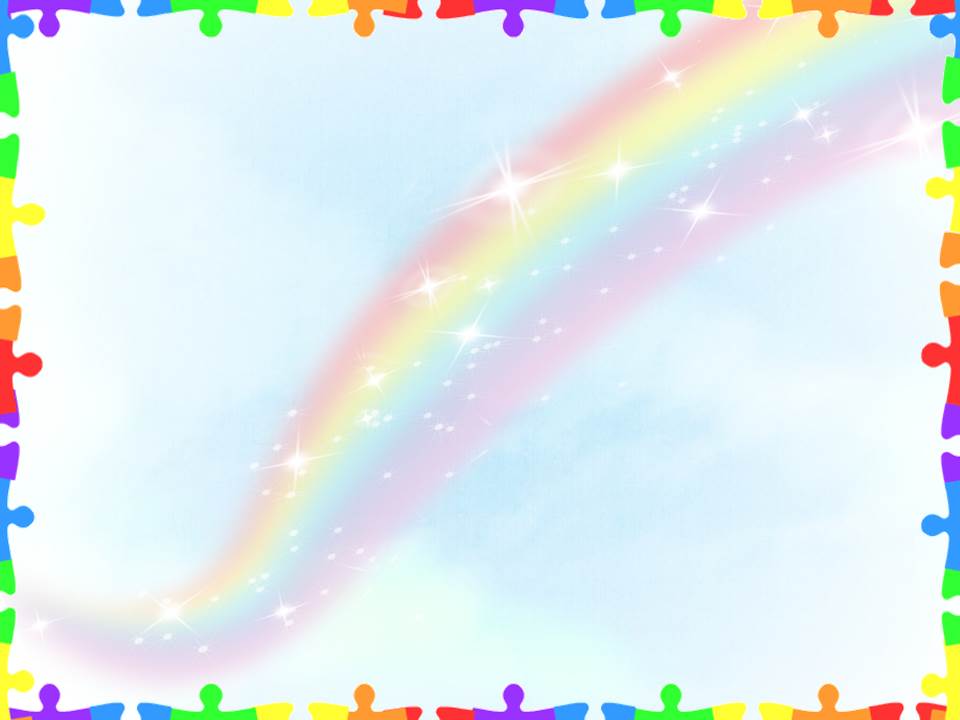 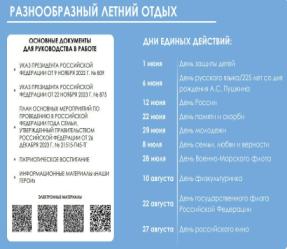 Дни единых действий в ЛОК 2024
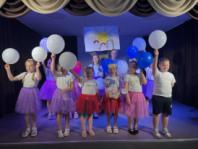 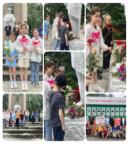 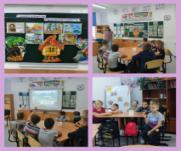 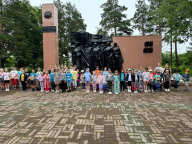 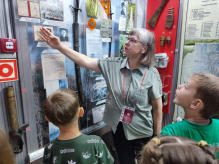 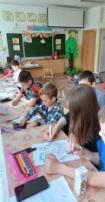 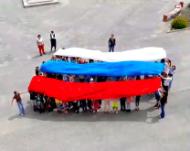 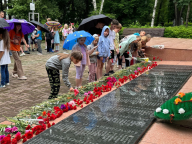 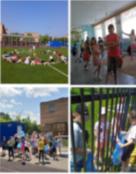 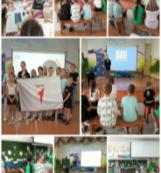 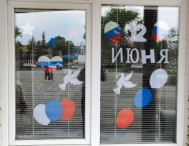 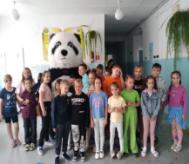 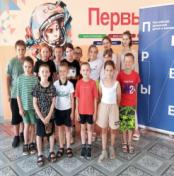 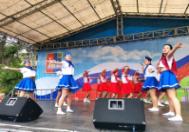 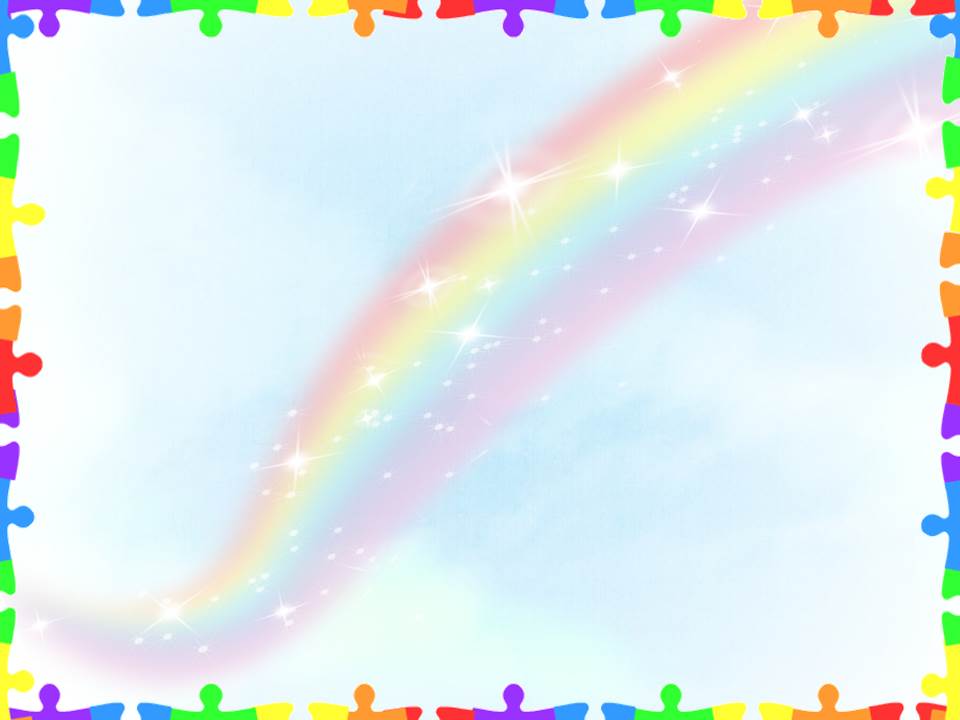 Спасибо за внимание!
Что мы Родиной зовём?
Дом, где мы с тобой живём.
И берёзки, вдоль которых
Рядом с мамой мы идём.
Что мы Родиной зовём?
Поле с тонким колоском.
Наши праздники и песни.
Тёплый вечер за окном.
Что мы Родиной зовём?
Всё, что в сердце бережём.